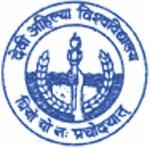 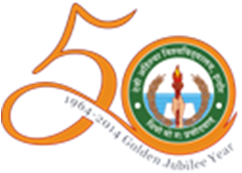 DEVI AHILYA VISHWAVIDYALAYA
SCHOOL OF FUTURE STUDIES AND PLANNING
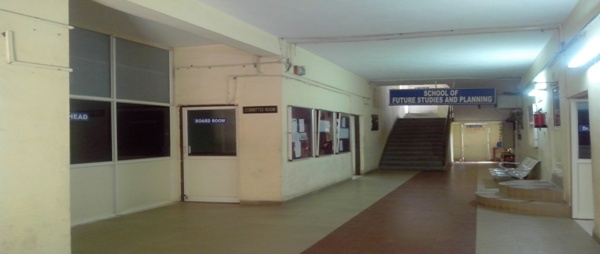 About School
Established in 1990 to run UGC’s innovative programme in Future Studies.

Futures studies is an interdisciplinary field, studying past and present changes, and aggregating and analyzing both lay and professional strategies and opinions with respect to future. 

It includes analyzing the sources, patterns, and causes of change to develop foresight and to map possible futures.

Academic Programmes:
M.Tech. in Future Studies and Planning
M.Tech. in Systems Management
Ph.D. in interdisciplinary areas.
Vision
School of Future Studies and Planning strives to become a globally reputed academic and research centre in the areas of futures studies by offering excellent interdisciplinary academic programmes and research activities applicable to diverse systems.
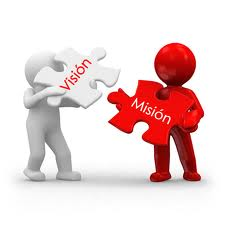 Mission
The mission of School of Future Studies and Planning is to support the organizations in designing policies, Strategic Planning, and development of quality products/services. To realize this mission school:
Enriches the students with a set of skills, knowledge and attitudes that permits them to succeed and thrive  as futurist and system engineer.
Prepares its student to pursue life-long learning, serve the profession and meet the challenges.
Conducts inter-disciplinary research studies, develops scenarios and policies.
Provides consultancy services.
Objectives
To understand the nature of global change, its rapid pace, and its ever increasing complexity.
To understand the forces and trends that shape the future.
To apply the systemic and multi-disciplinary approach for managing organizational strategies so as to create desired future.
To provide training in the interdisciplinary areas of futures studies and systems engineering.
To model, analyze, design and manage modern complex systems.
Faculty
Core Faculty:
Dr. R.C.Sharma, Professor		  (On Lien) 
Dr. V.B.Gupta, Professor & Head
Mr. Vandit Hedau, Lecturer
Mr. Avinash Navlani, Contract Teacher
Visiting Faculty:
Dr. Meenu Kumar
Mr. Anish Choudhary
Dr. Deepshikha Agrawal
Mr. Vivek Vyas
Mr. Pawan Pawar
Mr. K. Venkataraman
Ms. Meenal Jain
Academic Programmes
M. Tech. in Future Studies and Planning
	Specialization: Technology Management / Data Analy	sis 
	Seats: 18	 Unreserved-10; SC-1; ST-2; Sponsored-5
	Job Opportunities: Consultancy, Technology Management, Business Analysis, Research and Teaching 
M. Tech. in Systems Management
	Specialization: IT Systems 	
	Seats: 18	 Unreserved-10; SC-1; ST-2; Sponsored-5
	Job Opportunities: Consultancy-ERP, Information security, Software Engineering, System Engineering, System Management, Data Analysis, Research and Teaching 
Ph.D. in Future Studies and Planning
Significant Achievements
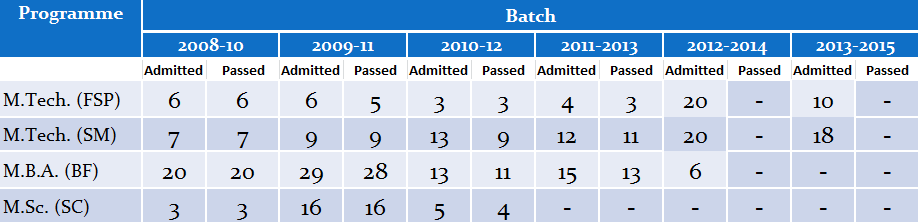 Significant Achievements
M.Tech. students are regularly selected by CSIR-CMMCS for project work of duration one year under SPARK programme. 
Identification of students inclined towards research.
Research publications by M.Tech. students.
Participation of M.Tech. students in National / international conferences.
Books published by Alumni.
Student Profile (2012-13)
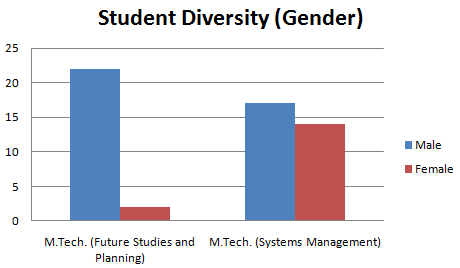 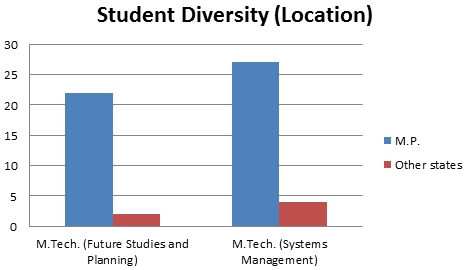 Curriculum Revision
11
Process of Curriculum Revision-Annually
12
Academic Flexibility
13
[Speaker Notes: Latera]
Curriculum Feedback System
14
Admission Process
M.Tech. Admissions through GATE. 
Ph.D. Admission through DET.
Teaching Learning  & Evaluation
Induction and orientation programmes.
Enrichment courses, Seminars.
Identification of slow and fast learners. 
Remedial classes for slow learners and research guidance to fast learners.
Teaching-Learning Process: Course plans, ICT enabled teaching, assignments, projects, lab. experiments.
Feedback from students, alumni and external experts.
Transparent evaluation process.
Declaration of result within 20 days.
Industrial visits.
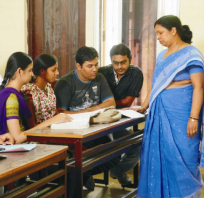 Teacher Quality
Faculty members having Ph.D.: 67%

Faculty members having M.Tech. degree: 33%

Faculty members from IITs: 33%
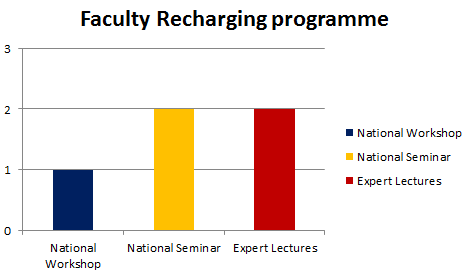 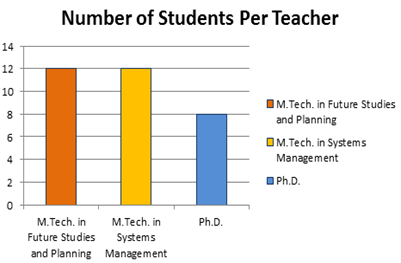 Research
Research Areas: 
    Systems Engineering, Environmental Management, Technology Forecasting and Assessment, System Dynamics, Mathematical Modelling and Simulation, Econometrics, Science Communication, etc. 
Research Publications(2008-13): 29 
Number of papers published in peer reviewed journals:  12
Conferences: 12;      National: 9;    International: 3
Chapters in Books: 5
Citations: 55;       h-index: 4;      Aver. Impact Factor: 0.6
Research Publications by M.Tech. students: 13
Journals: 8
Conferences: 5
Research
No. of Ph.D.s Awarded during 2009-13: 08
 No. of Ph.D. students submitted theses: 09
 No. of On-going Ph.D.s: 15
Projects
Total Grant: Rs. 80,18,970/-
School’s Library
Printed books-titles (633) 
Volumes (1210) 
e-books-140 
Journals (more than 1400) available on LAN
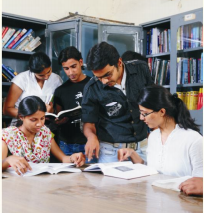 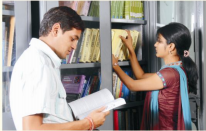 Laboratories
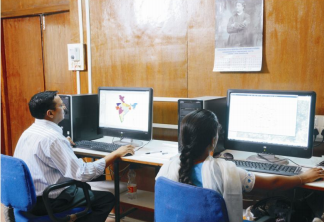 System Lab
Forecasting Lab
GIS Lab
Research Lab
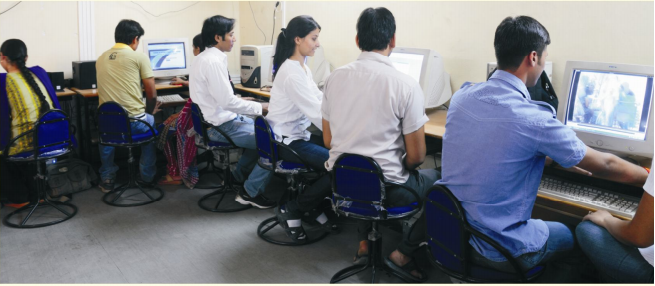 Infrastructure
Internet facilities for staff and students:  Available on 40 computers
4 Class rooms with ICT facility
1 Seminar Hall
2 Students’ laboratories 			
2 Research laboratories 			
Other facilities: separate common rooms  for girls and boys, Pantry Room, Committee Room, Exam Control Room.
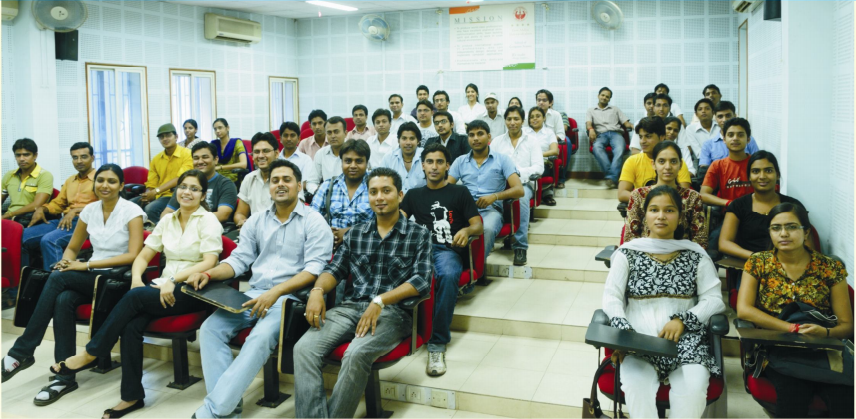 Student Support and Progression
Student Mentoring 
Student Support
AICTE Scholarship
State Scholarship
Student Projects 
Out side Agencies
In-House
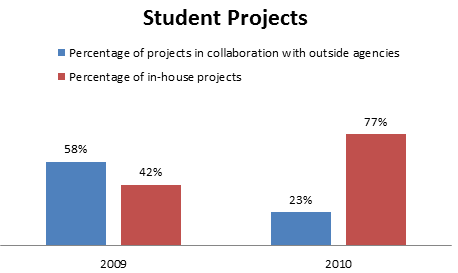 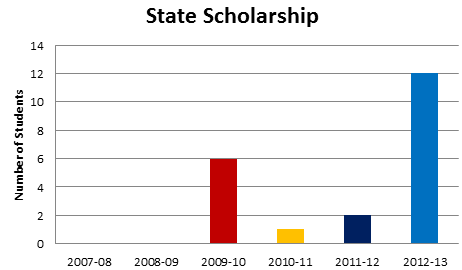 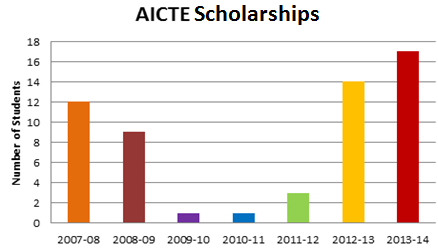 Student Activities
Expert Lectures
Industrial Visit
Seminar/Workshop
Sport Activities 
Cultural Activities-Punkhudi
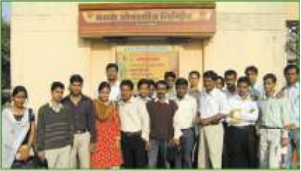 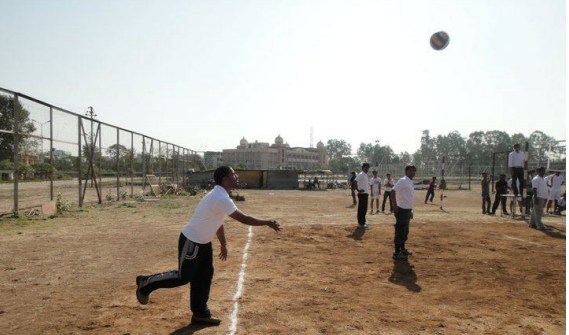 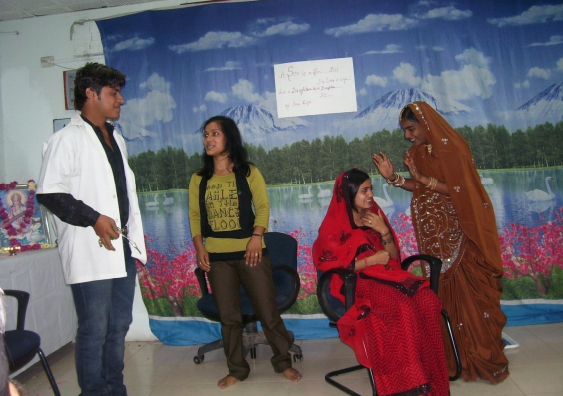 Students’ Social Connectivity
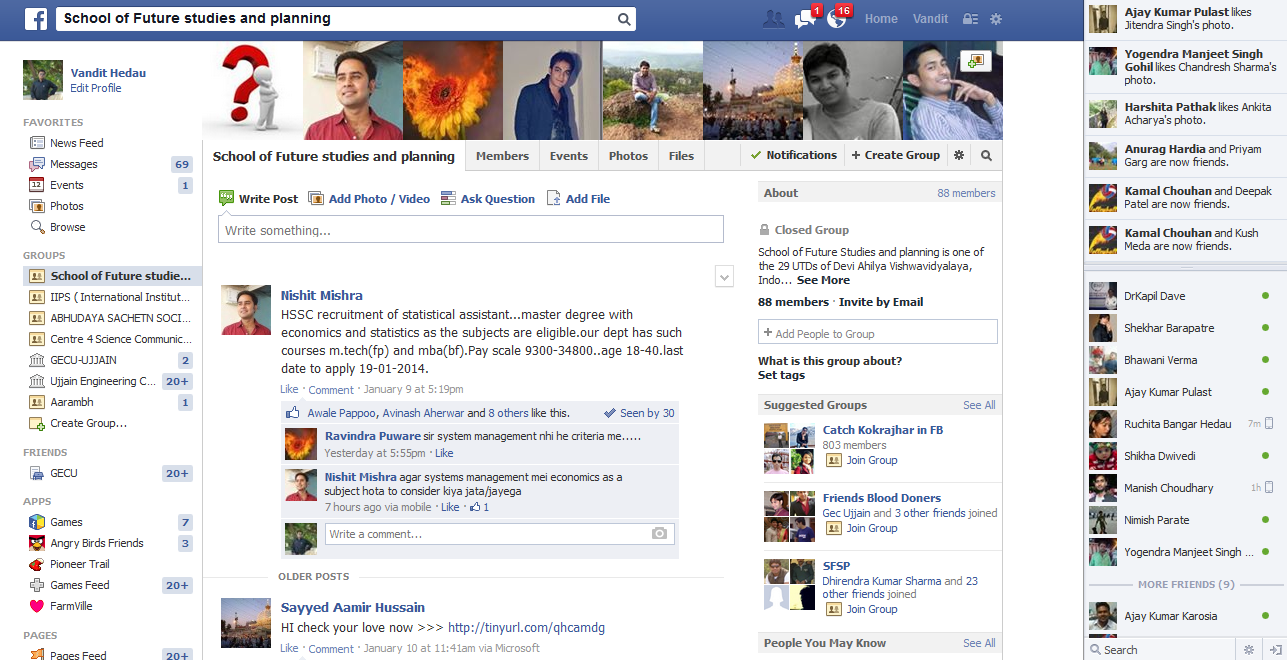 Conferences
47th Annual Conference of The Indian Econometric Society, School of Future Studies and Planning, Devi Ahilya University, Indore, 6-8 Jan. 2011.
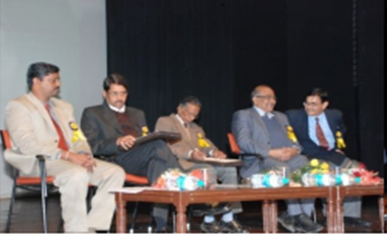 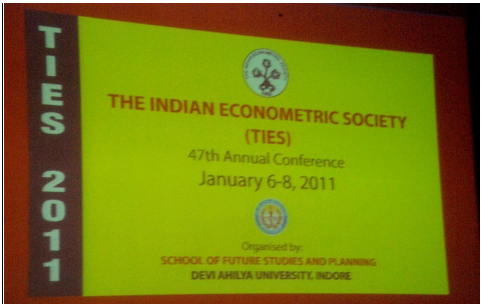 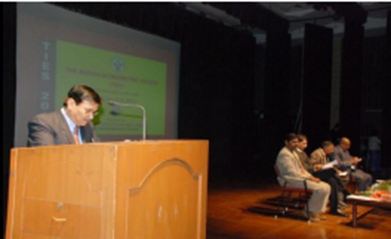 Conferences
Outstanding participants: 
Dr. Y.V.Reddy, Former Governor, RBI, New Delhi.
Dr. K.L.Krishna, Former Director, Delhi School of Economics
Dr. Arvind Panagariya, Columbia University, USA
Dr. Vinod,USA
Dr. N.R.Bhanumurthy, NIPFP, New Delhi
Dr. Subir Gokarn, Deputy Governor, RBI.
Dr. Atul Sharma, Former member, Finance Commission, New Delhi
Dr. B.H.Dholakiya, Director, IIM, Ahemdabad.
Invited Talks & Seminars
External Experts Delivered Talks: 
Dr. B.B.Bhattacharya, Former V.C., JNU, New Delhi.
Dr. C.L.Jain, St. Johns University, New York
Dr. H.N.Dutta, Former Scientist G, NPL, New Delhi
Dr. P.K.Choubey, IIPA, New Delhi 
Dr. V.K.Jain, V.C., Doon University, Dehradun
Dr. R.N.Yadava, CSIR-AMPRI, Bhopal
Seminar:
     Dr. P.Ram Babu, CEO, GC Advisors, Mumbai 
     on Nov. 06, 2014   
    “International Day for Preventing the Exploitation of  the Environment in War and Armed Conflict”.
Placements
Internship & Placement Committee (Department Level).
Internship-cum-project Placements
List of Recruiters: 
ABB, CantorC02e, Ecolutions,  Hindustan Unilever, IBM, Indian Railway, NISTADS, RCM Aeroservices Canada, Reliance  Energy, GE, Surtel Technologies USA, One97 Communications, TCS, Infosys Labs, Tech. Mahindra, 3iInfotech Chennai, Bajaj Allianz, CSIR-AMPRI, Bhopal, IIM Indore.
Governance, Leadership and Management
The School has formed following committees to govern and manage different activities:
 Anti-Ragging Committee
Anti-Ragging Squad
Curriculum Design and Review Committee
Departmental Committee
Departmental IQAC
Departmental Purchase Committee
Examination and Result Committee
Grievances Redressal Cell
Internship and Placement Committee
Programme Monitoring Committee
School Industry Interaction Committee
Sports and Cultural Committee
Innovations and Best Practices
Developing the systems thinking.  
Capacity building for professionals to invoke paradigm shift in organizations.
Capacity building of M.Tech. students to orient them towards research as evidenced by their research publications.
Computerized Accounting.
Environmental Consciousness
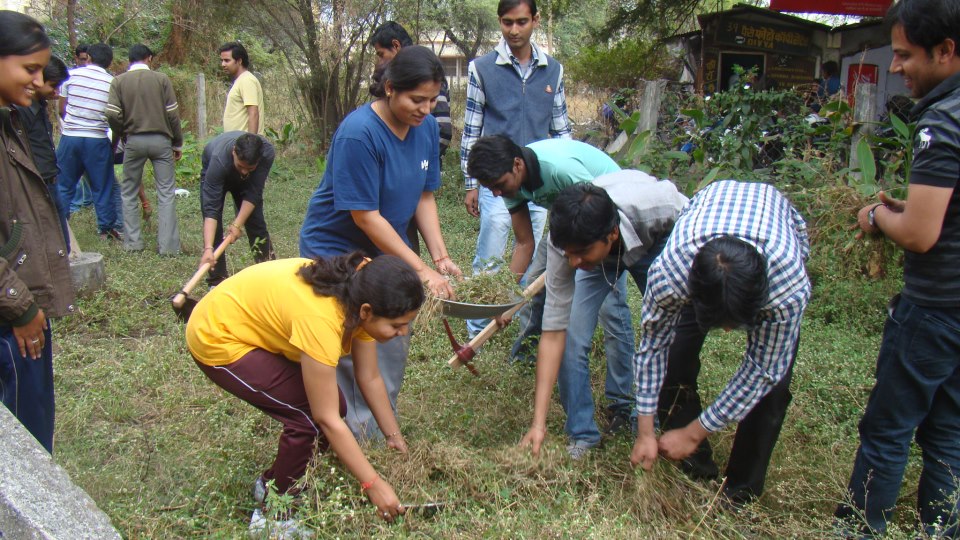 Future Plans
To establish a Centre for Climate Research through collaboration with other Schools of Studies in the campus.
To start consultancy services in following areas:
Forecasting, Clean Development Mechanism, Environmental 
Management, Business Data Analysis, Sustainability
New academic programmes:
M.Tech. in Mathematical Modelling and Simulation
M.Sc. in Data Science & Analytics
Collaborations with the reputed research organizations, and industries.
Enhance Campus Placement.
Use of Energy Efficient Technologies.
Development of Infrastructure:
Virtual Laboratories
Infrastructure-building and labs.
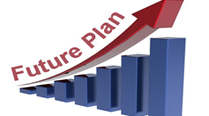 Thank You